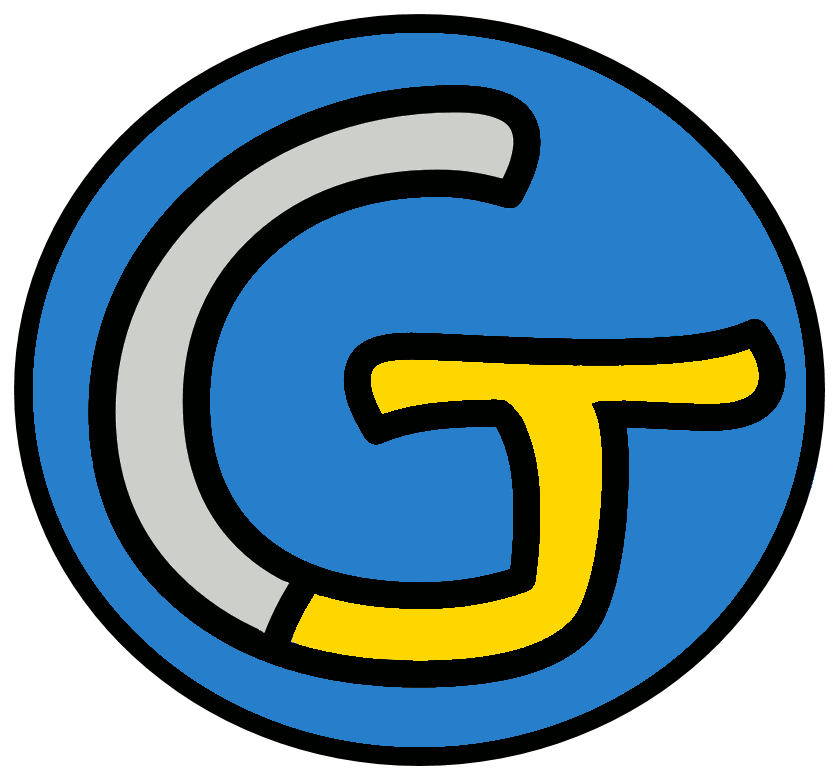 Découverte du monde – Anglais
Se présenter
 Write the numbers
Let’s sing a song !
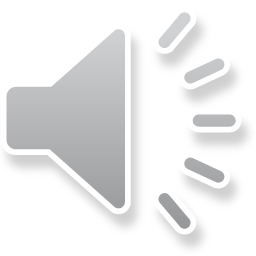 Write the numbers.
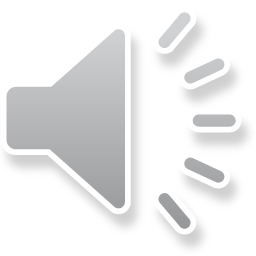 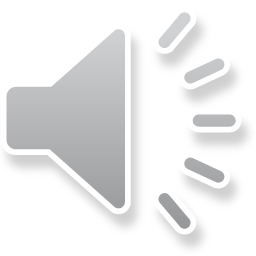 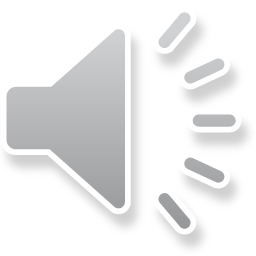 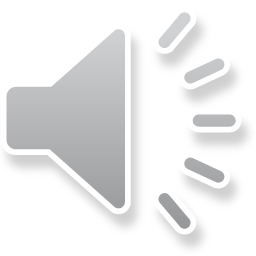 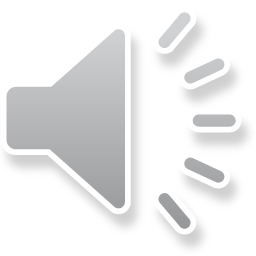 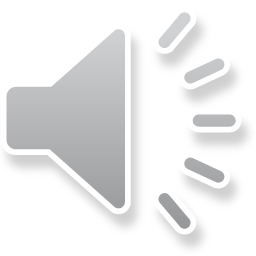 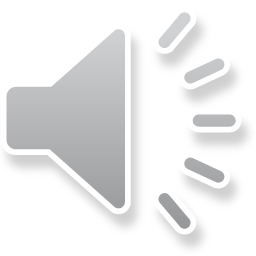 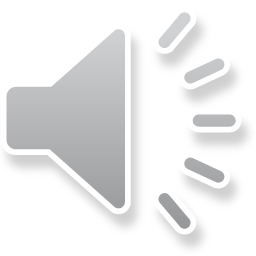 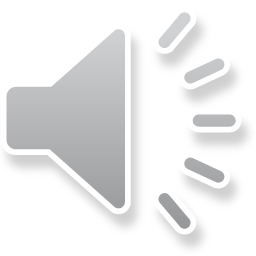 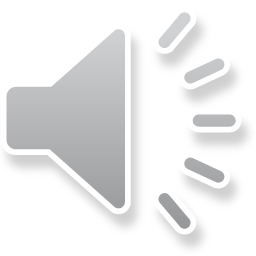 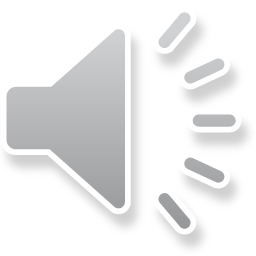 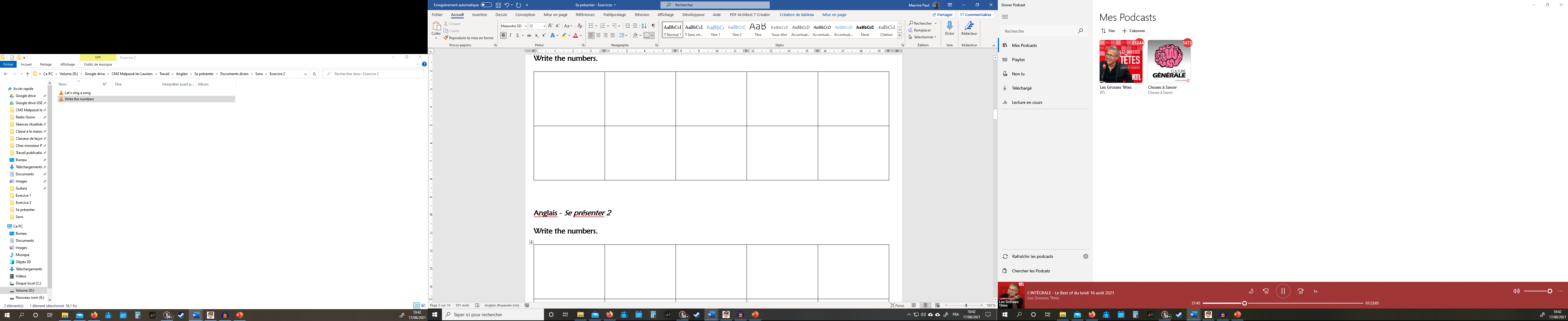 Let’s correct.
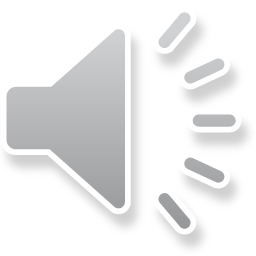 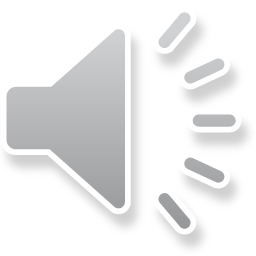 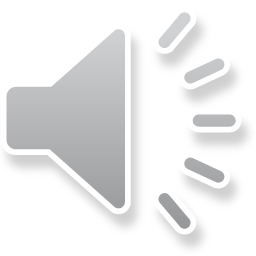 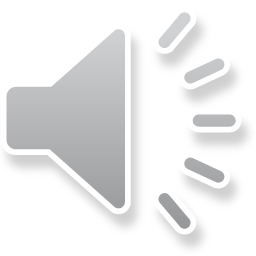 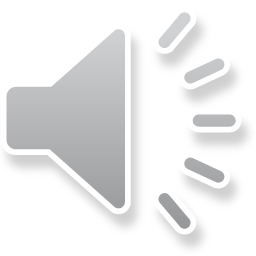 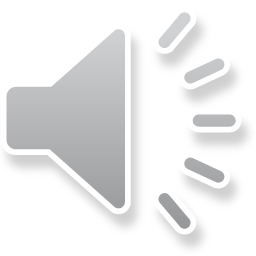 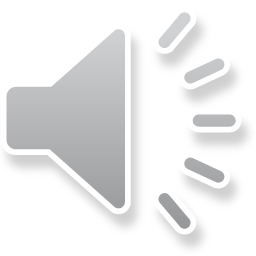 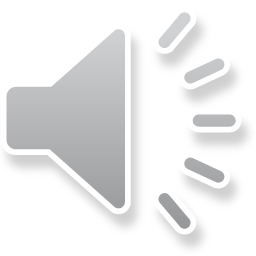 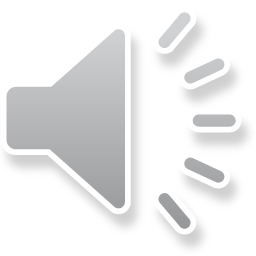 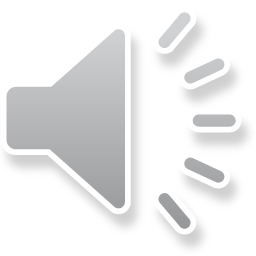 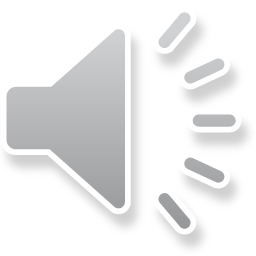 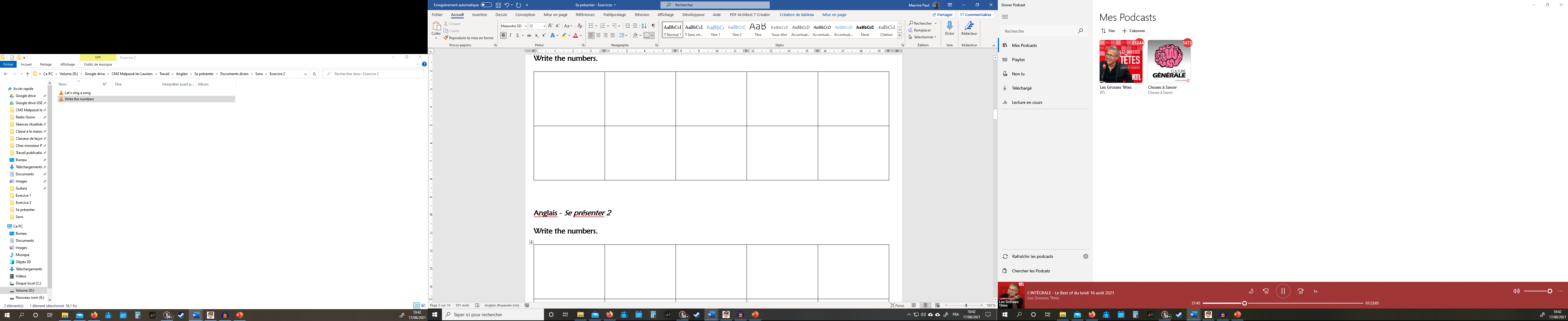 11
6
7
12
8
2
18
9
15
20